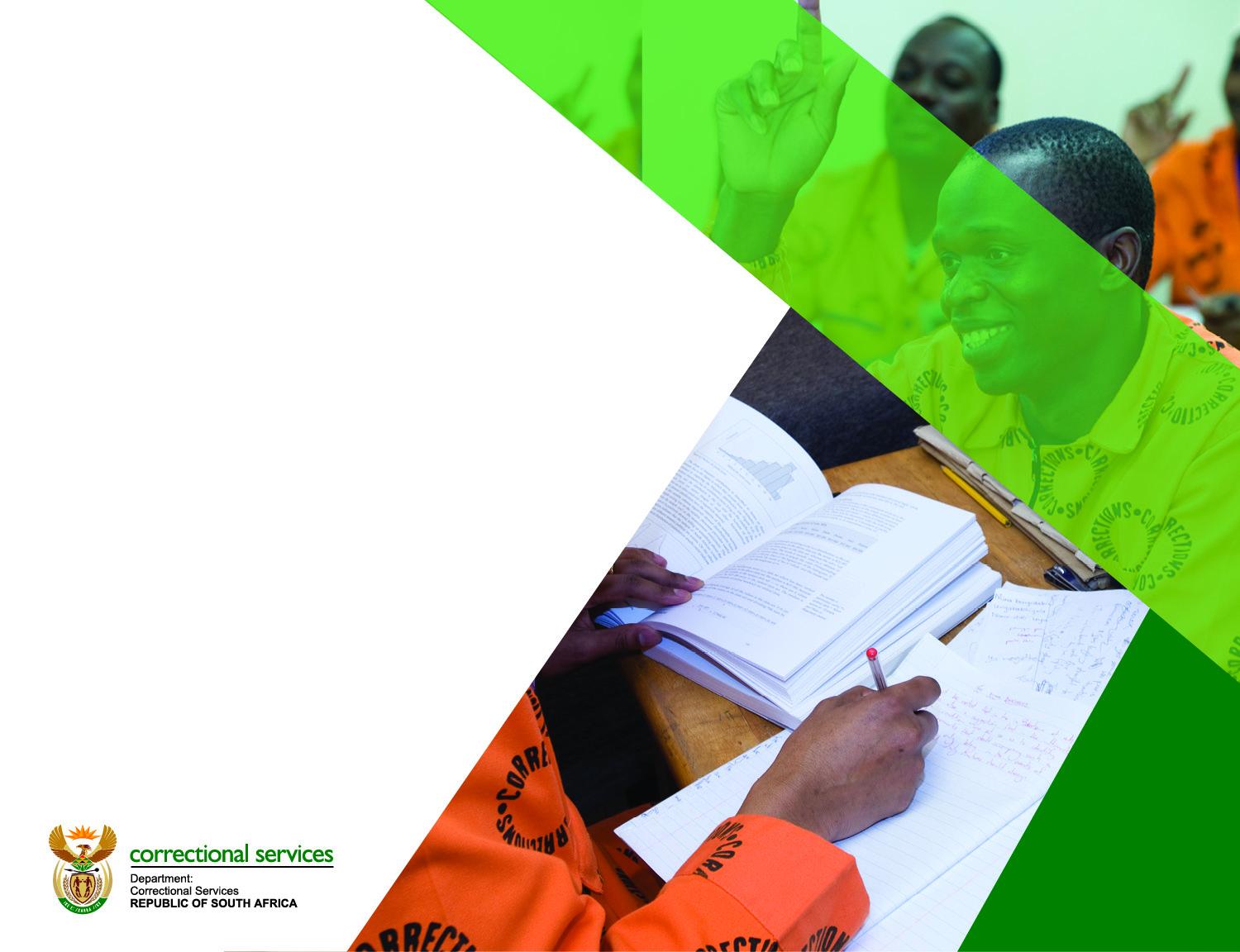 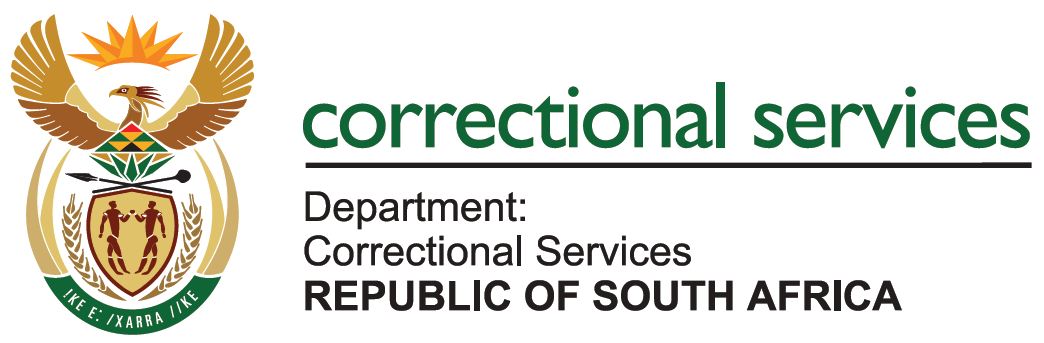 PRESENTATION ON Q2 PERFORMANCE

HR BRANCH
Presentation onDCS 2nd Quarter Actual Performance Report (2016/2017)November   2016
24 NOVEMBER 2020
2020/21
PERFORMANCE TARGETS NOT ACHIEVED
2020/21
QUARTER 2
Notes to the presentation
Regions to focus on targets not achieved for Quarter 2 (cumulatively since Q1)

Reports should indicate what was planned against what was not achieved
Include under achievement at source (Regions)
Identify root causes of the under achievement and associated risks
Explain the corrective actions required in a projectised approach (i.e. what needs to be done, when and by whom, when is the target expected to be achieved)
What are the long term solutions to ensure that the problems identified do not reoccur
PROGRAMME 1: ADMINISTRATION
INDICATORS NOT ACHIEVED DURING 2020/21 – Q2
INDICATORS NOT ACHIEVED DURING 2020/21 – Q2
INDICATORS NOT ACHIEVED DURING 2020/21 – Q2
SOURCE OF UNDER-ACHIEVEMENT AT REGIONAL LEVEL
SUMMARY OF IMPROVEMENTS FOR Q2
Number of Covid-19 Awareness sessions over- achieved due to the demand for training that exceeds the plan.
There was an increase in the appointment of SANDF Youth Reservists towards the end of Quarter 2 which will lead to over-achievement in quarter 3.
Mandate to negotiate with labour about the universal shift system has been obtained 
The process to develop the draft IHRS has been fastracked resulting to the first draft been developed
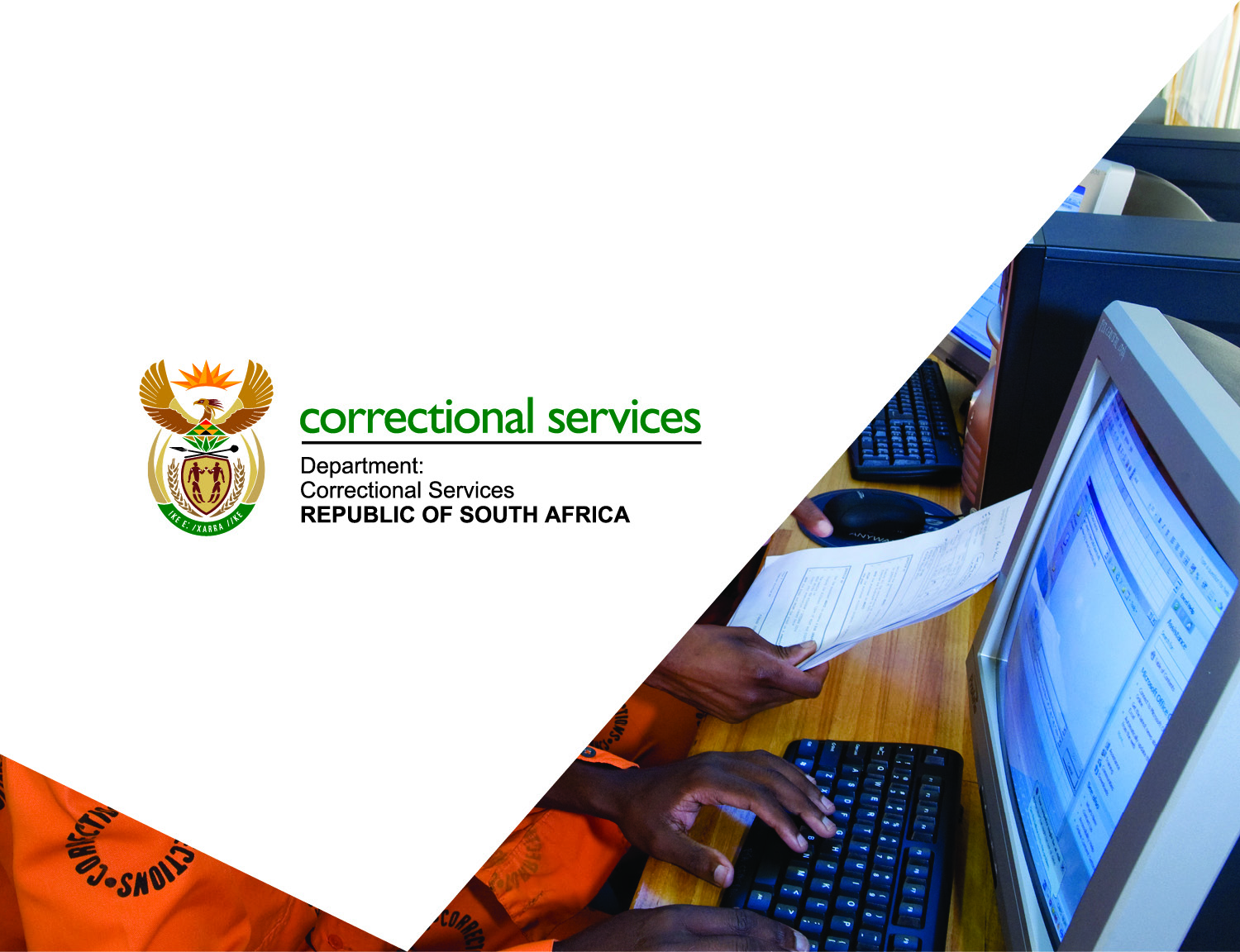 Thank You
THANK YOU

STRIVING FOR A SOUTH AFRICA IN WHICH PEOPLE ARE AND FEEL SAFE